5. TÜRKİYE ETİK KONGRESİMUHASEBE ETKİNLİĞİNDE TEMEL İLKELER
Farklı Mesleklerde 
Temel Etik İlkelere Genel Bakış


PROF. DR. M. BANU DURUKAN SALI
ARAŞ. GÖR. MELİSSA NİHAL CAGLE


DOKUZ EYLÜL ÜNİVERSİTESİ
İŞLETME FAKÜLTESİ



KUŞADASI, 5 NİSAN 2014
FARKLI MESLEKLERDE TEMEL ETİK İLKELERE GENEL BİR BAKIŞ
Felsefi Etik ve Uygulamalı Etik (Meslek Etiği)
Faklı Meslek Gruplarının Etik İlke ve Kurallarının İçerik Analizi
Sonuç
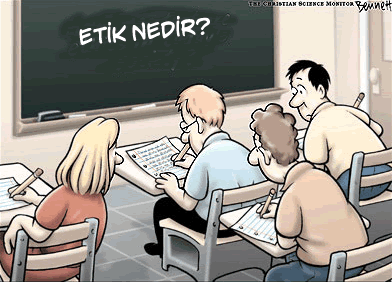 FELSEFİ ETİK VE UYGULAMALI ETİK (MESLEK ETİĞİ)
Felsefi Etik                          Uygulamalı Etik
Farklı disiplinlerde ortaya çıkan etik sorunlar
Temel etik ilkeleri pratikteki etik problemlere uygular
Makro düzeyde sosyal ve ekonomik sistemler ile ilgilenir.
Soyut ve genel ahlaki ilkeler
 Kişiler arası düzeyde
FELSEFİ ETİK VE UYGULAMALI ETİK (MESLEK ETİĞİ)
MESLEĞE SAYGI
MESLEK MENSUBUNA GÜVEN
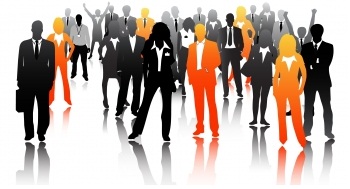 Toplum
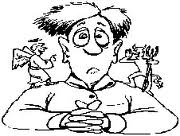 KALİTELİ HİZMET
FELSEFİ ETİK VE UYGULAMALI ETİK (MESLEK ETİĞİ)
#
Meslek Etiği
İlke Bazlı
Kural Bazlı
İlke ve Kural Bazlı


Etik İkilemler
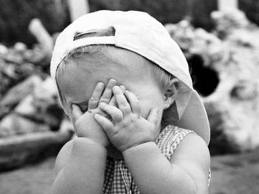 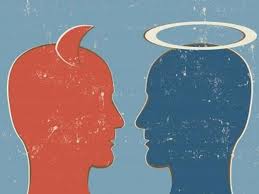 FARKLI MESLEK GRUPLARININ ETİK İLKE VE KURALLARININ İÇERİK ANALİZİ
Amaç
12 farklı mesleğin etik kurallarını analiz ederek tema eğilimleri ve kalıplaşmış ilkelerini tespit edip, karşılaştırmaktır. 


İçerik Analizi
[Speaker Notes: Amaç:]
FARKLI MESLEK GRUPLARININ ETİK İLKE VE KURALLARININ İÇERİK ANALİZİ
FARKLI MESLEK GRUPLARININ ETİK İLKE VE KURALLARININ İÇERİK ANALİZİ
Meslek Etik Kurallarının oluşturulma amaçlarında  karşılaşılan ortak değerler,
Etik kültürünü yerlestirmek
Etik davranış ilkeleri konusunda karşılaştıkları sorunlarla ilgili olarak tavsiyelerde ve yönlendirmelerde bulunmak
Prensiplere uyumla ilgili tehditleri belirlemesini, degerlendirmesini sağlamak
Yüksek kalitede hizmet sağlanmasına yardımcı olmak 
Üst derecede mesleki bilgi ile donatılmış, etik değerlere bağlı saygın bir meslek mensupları kitlesi oluşturmak
Meslek onurunun gözetilmesi
Toplumun meslek mensuplarından beklemeye hakkı olduğu davranışlar konusunda bilgilendirmek
İstikrar ve güvenin korunması
Ülkenin sosyal ve kültürel kalkınmasına katkı sağlanması, yolsuzluklardan arındırılması
Toplumda güvensizlik yaratan durumları ortadan kaldırmak,
[Speaker Notes: İlke Esası(Akademisyenler, Kütüphaneciler, Öğretmenler)- Disiplin soruşturması açılır, uyarı, kınama cezası verilir.
İlke-Kural bazlı- Disiplin soruşturması, açılır, sözleşme feshi edilir ve resmi sitede fesih nedeni açıklanır, yazılı ihtar ve  para cezası verilir, serbest sanat icrasından men ve odadan ihraç edilir.]
FARKLI MESLEK GRUPLARININ ETİK İLKE VE KURALLARININ İÇERİK ANALİZİ
Kodlama: 117 kriter, 3 ana ve 9 alt-kategori
[Speaker Notes: İlk aşama olarak dokümanlardan elde edilen enformasyonun işlenmesi gelmektedir. 12 meslek dalının etik kurallarında mevcut bulunan tema eğilimlerini ve kalıplaşmış ilkeleri tespit edilip, karşılaştırmak için incelenme sırasında değerleyicilere yol göstermesi amacı ile Türkiye Serbest Muhasebeci Mali Müşavirler ve Yeminli Mali Müşavirler Odaları Birliği (TURMOB) tarafından 2010 yılında Türkçe’ye çevirilen Uluslararası Muhasebeciler Federasyonu'nun (IFAC) “Profesyonel Muhasebeciler İçin Etik Kurallar Elkitabı- Temel Prensipler”den yararlanılmıştır. Bu temel prensiplerden elde edilen bilgi doğrultusunda kodlama altında kullanılacak olan katagoriler-temalar geliştirilmiştir. Aşağıdaki tablo’da kararlaştırılan meslek etik kuralları içerik analizi ana ve alt-katagorileri sunulmuştur. TURMOB (2010)’dan elde edilen katagori listesi tam bir liste olmamakla birlikte, teorik formasyon dikkate alınarak 12 mesleğin etik kuralları gözden geçirilmiş ve Varsayımlar altına “Saygı” ve “Kamu Yararı”; Kurallar altına “Genel Kurallar” ve “Özel Kurallar” eklendi. )alt-katagorilendirmede) 
( neden turmob 2010’dan yaralanıldı? Objektif olarak, farklı değerlendiriciler tarafından aynı öğelerin aynı katagorilere yerleştirilebilmesi amacı ile kullanılan terimlerin birbirinden ayırt edilmesi gerekmekteydi. Birlik olması açısından.)
12 meslek etik kurallarının içeriğinin analiz edilmesi sonucunda oluşturulmuş olan 117 kriter, tema açısından tekrar incelenmiş ve değerleyiciler tarafından içeriği doğrultusunda 3 ana ve 9 alt-katagori altında kodlanmıştır. 
Katagoriler saptandıktan sonra ikinci aşamada, meslek etik kurallarının katagorilere yerleştirilmesine geçilmiştir. Çalışmada iç-tutarlılığı sağlamak için kodlama iki değerleyici tarafından gerçekleştirilmiştir. Değerleyiciler, metinleri ayrı ayrı incelenmiş ve her tema için kodlama sonuçlarını tablolaştırmıştır.]
FARKLI MESLEK GRUPLARININ ETİK İLKE VE KURALLARININ İÇERİK ANALİZİ
.
sözlü hareket ve fiili saldırı yapılmaması, 
iş yerinde alkol, keyif verici maddelerin kullanılmaması,
şiddeti körükleyici, paniğe düşürücü, yanlış yönlendirici davranışların yapılmaması, vb.
Genel 
Kural
Kurallar
acil durumlarda ilkyardım sunması, 
tedaviyi yarıda bırakamaması, 
avukatların aynı dava için birbirine karsıt isteklerde bulunamaması, 
durusmayı terk edememesi,
 bankacıların potansiyel müşterileri öncelikle kendi kurumuna yönlendirmesi
Özel 
Kural
.
[Speaker Notes: Genel Kural: Meslek farkı gözetmemeksizin, meslek etik kuralları altında sunulmaması durumunda da her çalışanın yerine getirmesi zorunlu olan kurallar bütünü olarak ele alınmıştır. Bu maddeler içerisinde sözlü hareket ve fiili saldırı yapılmaması, iş yerinde alkol, keyif verici maddelerin kullanılmaması, şiddeti körükleyici, paniğe düşürücü, yanlış yönlendirici davranışların yapılmaması, sağlıklı ve güvenlikli bir ortamın sağlanması, kanıtsız suçlama yapılmaması bulunmaktadır.
Özel Kural: Mesleğe özel olarak geliştirilen ve meslek mensuplarına zorunluluk teşkil eden kurallar bütünüdür. Bu maddeler içerisinde hekimlerin acil durumlarda ilkyardım sunması, tedaviyi yarıda bırakamaması, avukatların aynı dava için birbirine karsıt isteklerde bulunamaması, durusmayı terk edememesi, bankacıların potansiyel müşterileri öncelikle kendi kurumuna yönlendirmesi ve bankasının onayı olmadan hiç bir özel ve resmi kuruluşta görev almaması örnek olarak bulunmaktadır.]
FARKLI MESLEK GRUPLARININ ETİK İLKE VE KURALLARININ İÇERİK ANALİZİ
Dürüstlük
Gizlilik
.
iş ilişkilerinin bir sonucu olarak elde edilmiş gizli bilgileri açıklamamak
mesleki ilişkilerde dürüst, açık sözlü, adil olması, yanlış veya yanıltıcı beyanlarda bulunulmaması
İlkeler
Tarafsızlık
önyargı, çıkar çatışması ve usulsüz etkiler olmadan görevini yerine getirmek
Mesleki 
Davranış
Yeterlilik
ve Özen
mesleki hizmetleri yerine getirirken teknik ve mesleki standartlarla uyum, mesleki
yeterliliğin elde edilmesi
meslek yasaları ve düzenlemelerine uyum, mesleği gözden düşürücü herhangi bir hareketten kaçınılması
[Speaker Notes: Gizlilik (Confidentiality) : Çalışan mesleğini yerine getirirken  iş ilişkilerinin bir sonucu olarak elde edilmiş gizli bilgileri firma içerisinde veya işveren organizasyon dışında, yasal veya mesleki bir hak-vazife yok ise açıklamamak, kisisel faydaları ya da üçüncü tarafların faydası doğrultusunda kullanmayarak müşteri hak ve menfaatlerinin korunmasını sağlamak ve bu yönde aktif çalışma yürütmek, haksız rekabetten ve haksız rekabeti teşvik etmekten kaçınmak, kişisel veya şirketinin varlıklarından ayrı tutmayı kapsamaktadır. (TURMOB, 2010: 27) Gizlilik ilkesi iş sınırları dışında sosyal çevre de ayrıca geçerli olmakta ve kişinin ailesinide kapsamaktadır. Gizlilik, ilke-esasına dayalı bir madde olduğundan çalışanın iş değitirmesi durumunda sonlandırılmış ilişkiler, potansiyel müşteriler ile ilişkiler veya sözleşme gerekleri yerine getirilerek ilişkisi sonlandırılmış müşterileri dikkate almaktadır. 
Tutarlılık (Integrity-Dürüstlük) : Çalışanların bütün mesleki ilişkilerinde dürüst, açık sözlü, adil olmasını, yanlıs veya yanıltıcı (abartılı, eksik ve gizlenmiş) beyanlarda bulunulmamasını ve tespiti durumunda engelleyici ve önleyici tedbirlerin alınmasını kapsamaktadır. (TURMOB, 2010: 24) Bu ilke altında ayrıca çalışanların güvenilir, hesap verebilir ve şeffaf olması, kurum adına çalışırken kimliğini açık bir şekilde belirtmesi, intihalden ve çeşitli uydurmacılıktan kaçınılması, ayrıca adillik esası doğrultusunda herkese eşit ve suistimalden uzak bir şekilde yaklaşılmasını kapsamaktadır.
Nesnellik (Objectivity- Tarafsızlık) : Çalışanların önyargı, çıkar çatısması ve usulsüz etkiler olmadan görevini yerine getirmesini kapsamaktadır. Bu ilke böyle bir durumun oluşması halinde çalışanın mesleki yargısı etkileniyor ise bu hizmeti yerine getirmemesinide ifade etmektedir. (TURMOB, 2010: 25) Nesnellik ilkesi altında ayrıca, çalışanın taktir yetkisini makul ölçülerde kullanması, iyi niyet ve empati göstererek görevini yerine getirmesi ele alınmaktadır.
Yeterlilik (Professional Competence and Due Care- Mesleki Yeterlilik ve Gerekli Özen) : Bu ilke mesleki hizmetleri (zamanında ve düzen ve disiplin altında) yerine getirirken teknik ve mesleki standartlarla uyum içinde dikkatli hareket etmeyi, mesleki yeterliligin elde edilmesi (ve korunmasını), yöneticilerin çalışanlara çeşitli imkanlar sunmasını, (TURMOB, 2010: 26) ayrıca, işlemleri hizlandiran otomasyon ve risk yonetimi gibi imkanlardan azami olarak yararlanmasını kapsamaktadır.
Profesyonel Davranış (Professional Behavior-Mesleki Davranış: Bu ilke altında ilgili meslek yasaları ve düzenlemelerine uyum, meslegi gözden düsürücü herhangi bir hareketten kaçınması durumu, sahip oldukları özellikler ya da kazandıkları tecrübeler hakkında abartılı iddialarda bulunmaması (TURMOB, 2010: 30), ayrıca uzmalar-meslektaşlar arası işbirliğine gidilmesi, meslek ahlakına uygun davranışlar sergilenmesi (profesyonel ve sosyal çevrede), görevin dikkat ve itina ile tam ve zamanında yerine getirmesi, meslek menfaatinin gözetilmesi-değer katılması  maddeleri bulunmaktadır.]
FARKLI MESLEK GRUPLARININ ETİK İLKE VE KURALLARININ İÇERİK ANALİZİ
.
Kamu
Yararı
kamu hizmetini kişisel çıkarlarının üstünde tutma, yararlılık, kaynakların etkili kullanımı, hizmet kalitesinin yükseltilmesi, toplum ahlakına uygun davranışların sergilenmesi, sosyal sorumluluk ilkesine ters düşmemesi
Varsayımlar
.
Saygı
kişilik haklarına saygı (nezaket), düşünce özgürlüğüne saygı ve insan onurunu gözetmesi
[Speaker Notes: Kamu Yararı: Bu varsayım altında kamu hizmetini kişisel çıkarlarının üstünde tutma, yararlılık, kaynakların etkili kullanımı, hizmet kalitesinin yükseltilmesi, toplum ahlakına uygun davranışların sergilenmesi, sosyal sorumluluk ilkesine ters düşmemesi maddeleri incelenmiştir.
Saygı: Bu varsayım altında kişilik haklarına saygı (nezaket), düşünce özgürlüğüne saygı ve insan onurunu gözetmesi gibi maddeler ele alınmaktadır.]
FARKLI MESLEK GRUPLARININ ETİK İLKE VE KURALLARININ İÇERİK ANALİZİ
[Speaker Notes: Bar chart düzenli bir şekilde koyabilirsen  olur
Gizlilik         Yeterlilik  Nesnellik Tutarlılık    Profesyonel Davranış]
SONUÇ
MESLEK ETİĞİ
bir mesleğin saygınlığının ve 
meslek mensuplarına güvenin 
TEMEL TAŞIDIR.
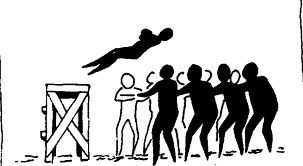